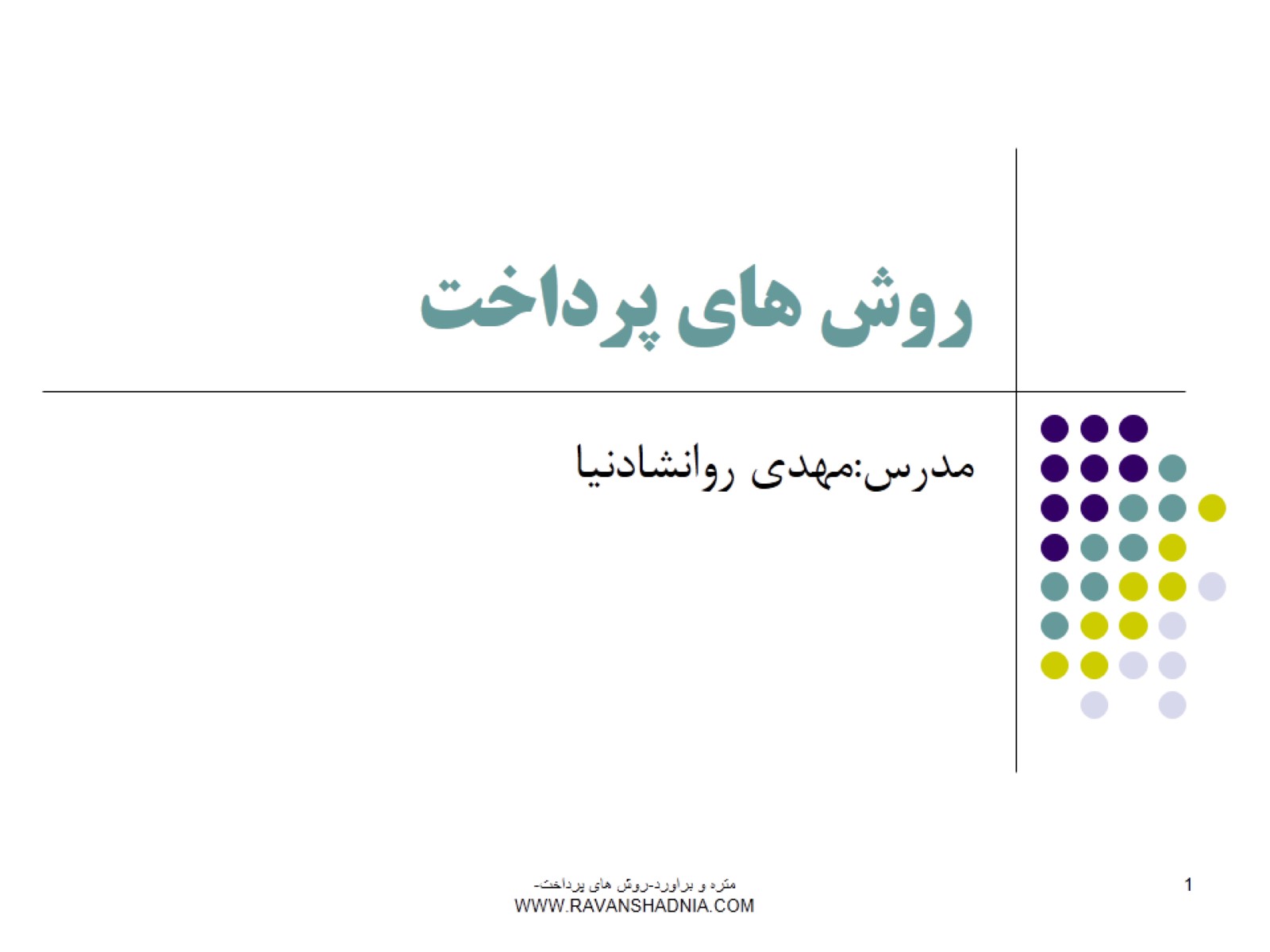 روش های پرداخت
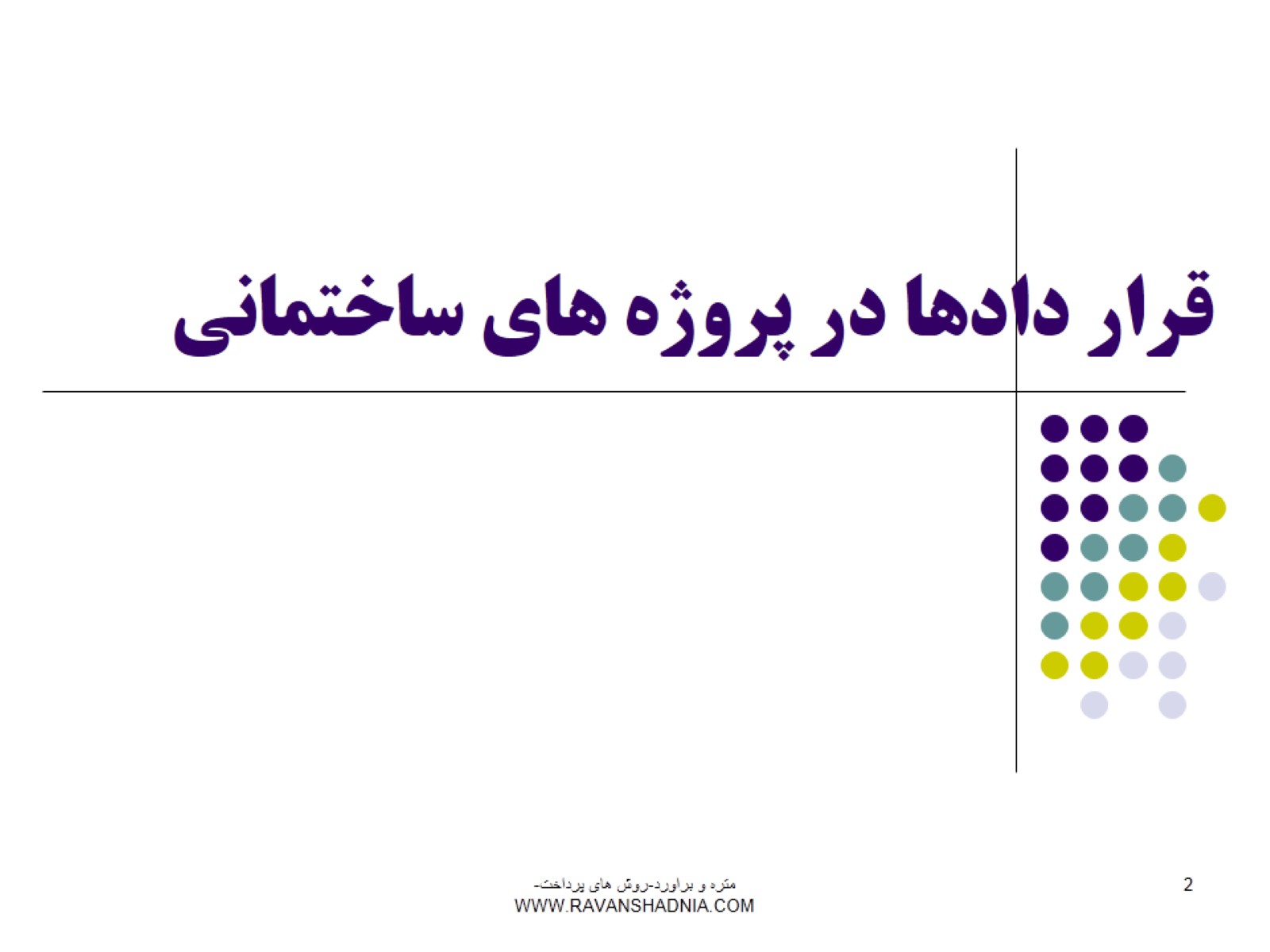 قرار دادها در پروژه های ساختمانی
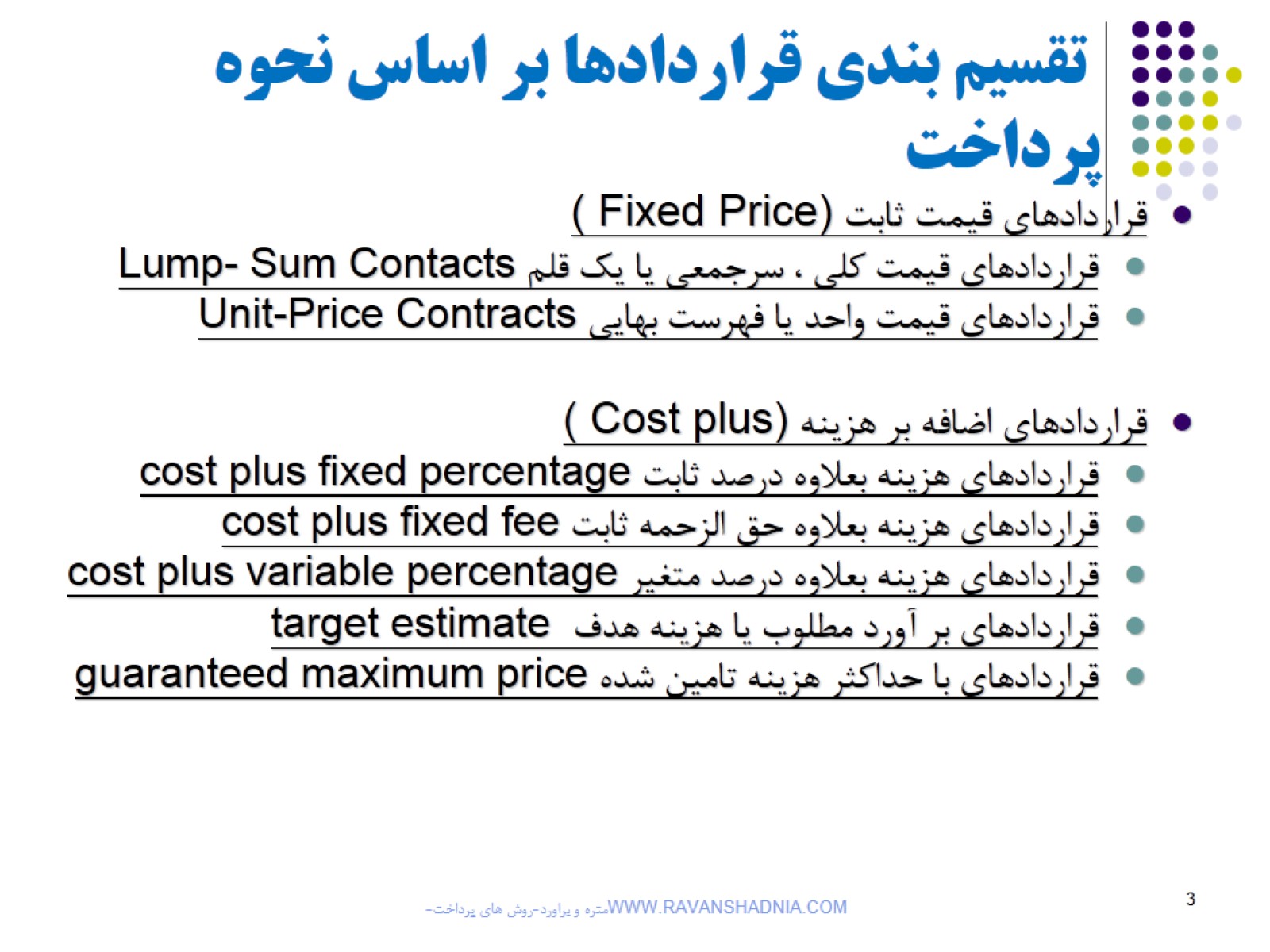 تقسيم بندي قراردادها بر اساس نحوه پرداخت
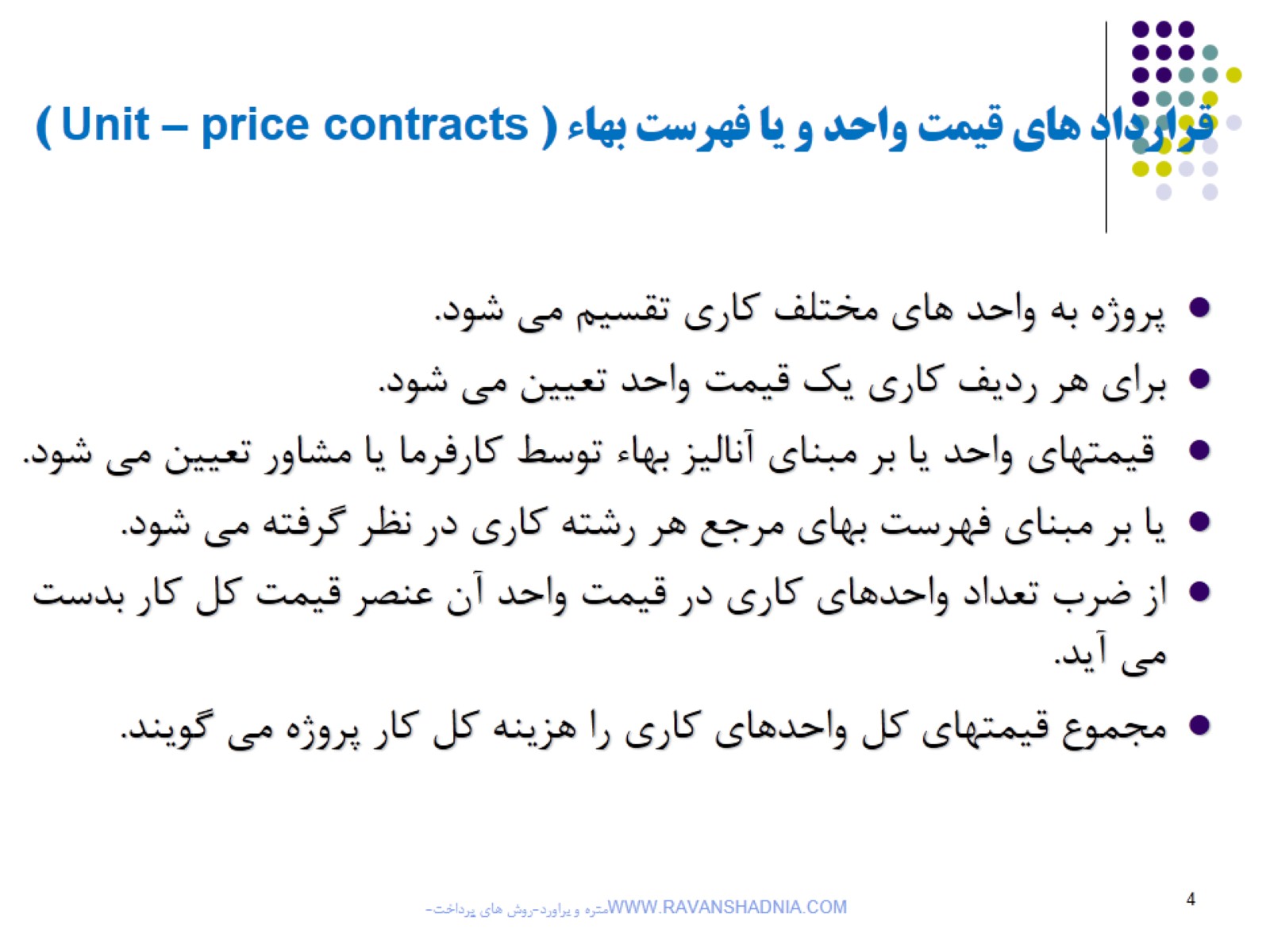 قرارداد هاي قيمت واحد و يا فهرست بهاء ( Unit – price contracts )
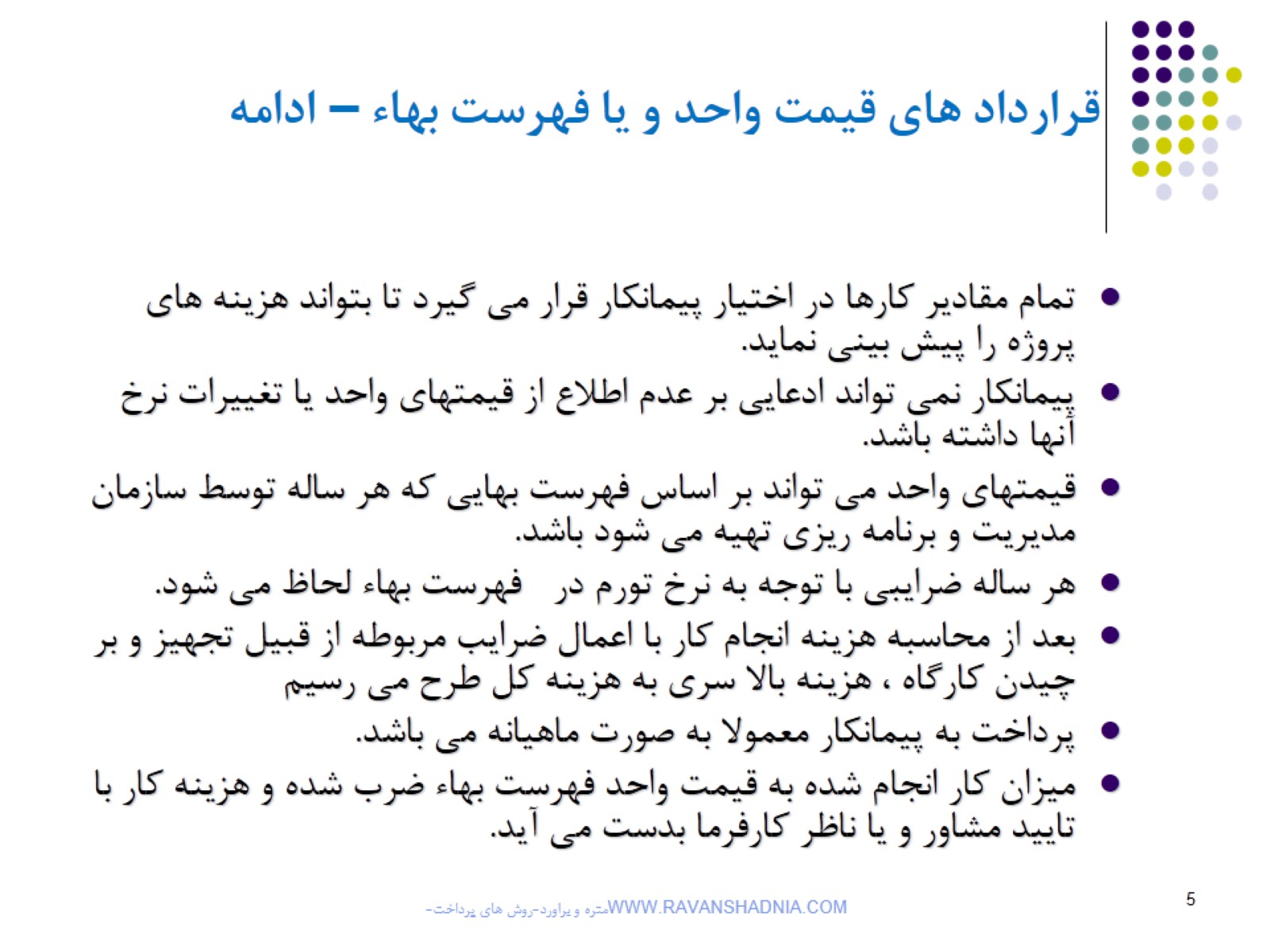 قرارداد هاي قيمت واحد و يا فهرست بهاء – ادامه
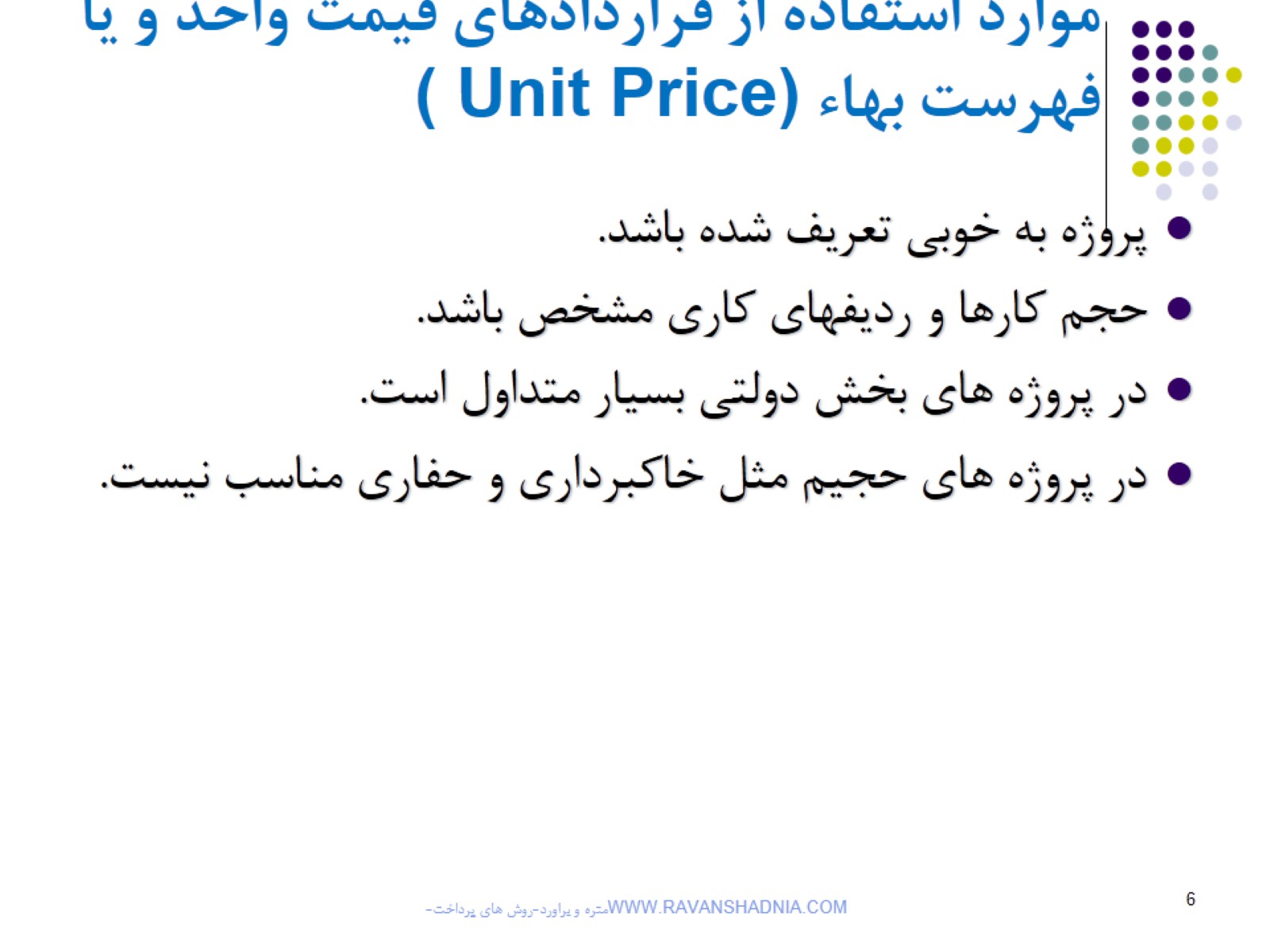 موارد استفاده از قراردادهاي قيمت واحد و يا فهرست بهاء ( Unit Price)
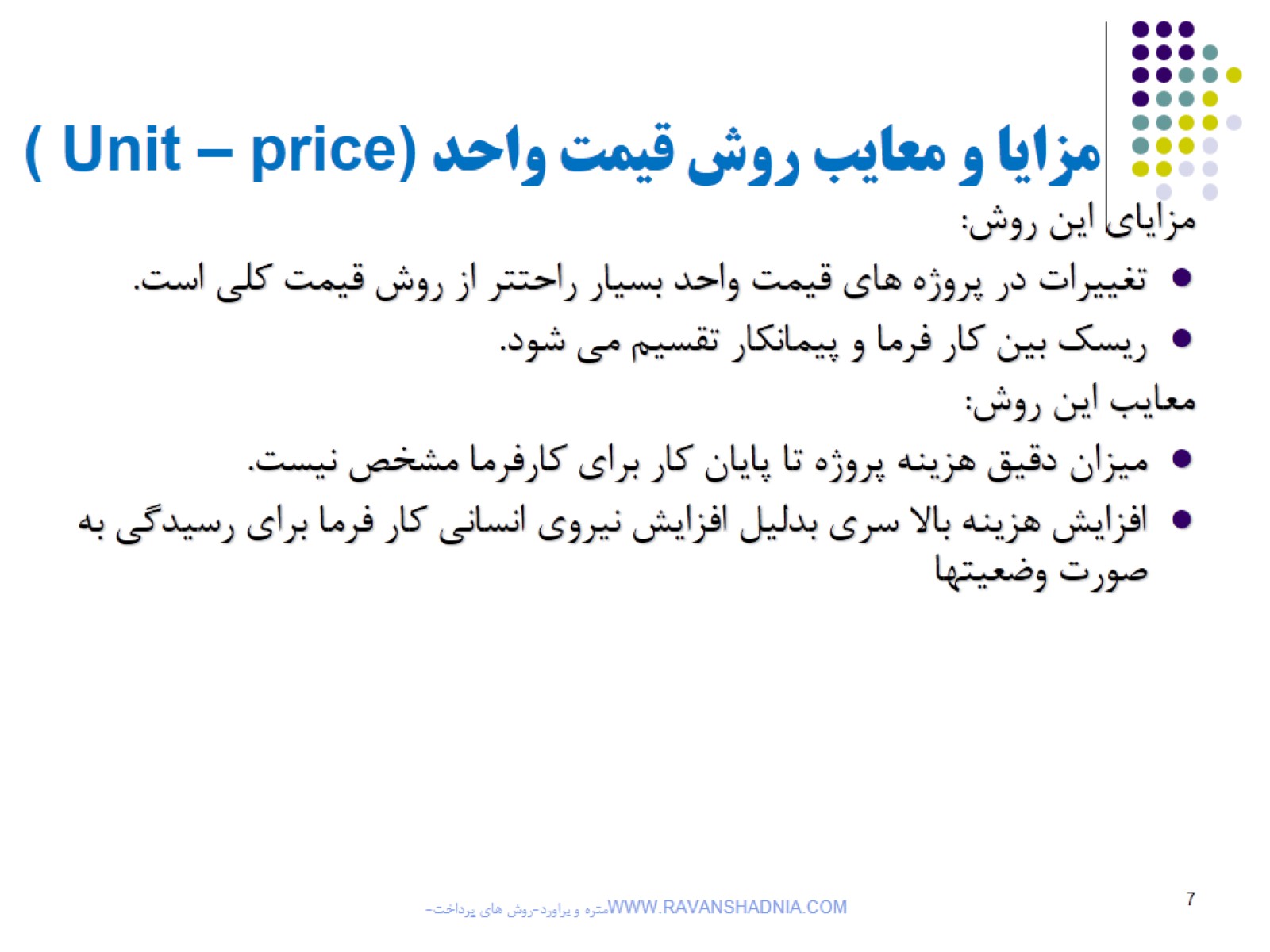 مزايا و معايب روش قيمت واحد ( Unit – price)
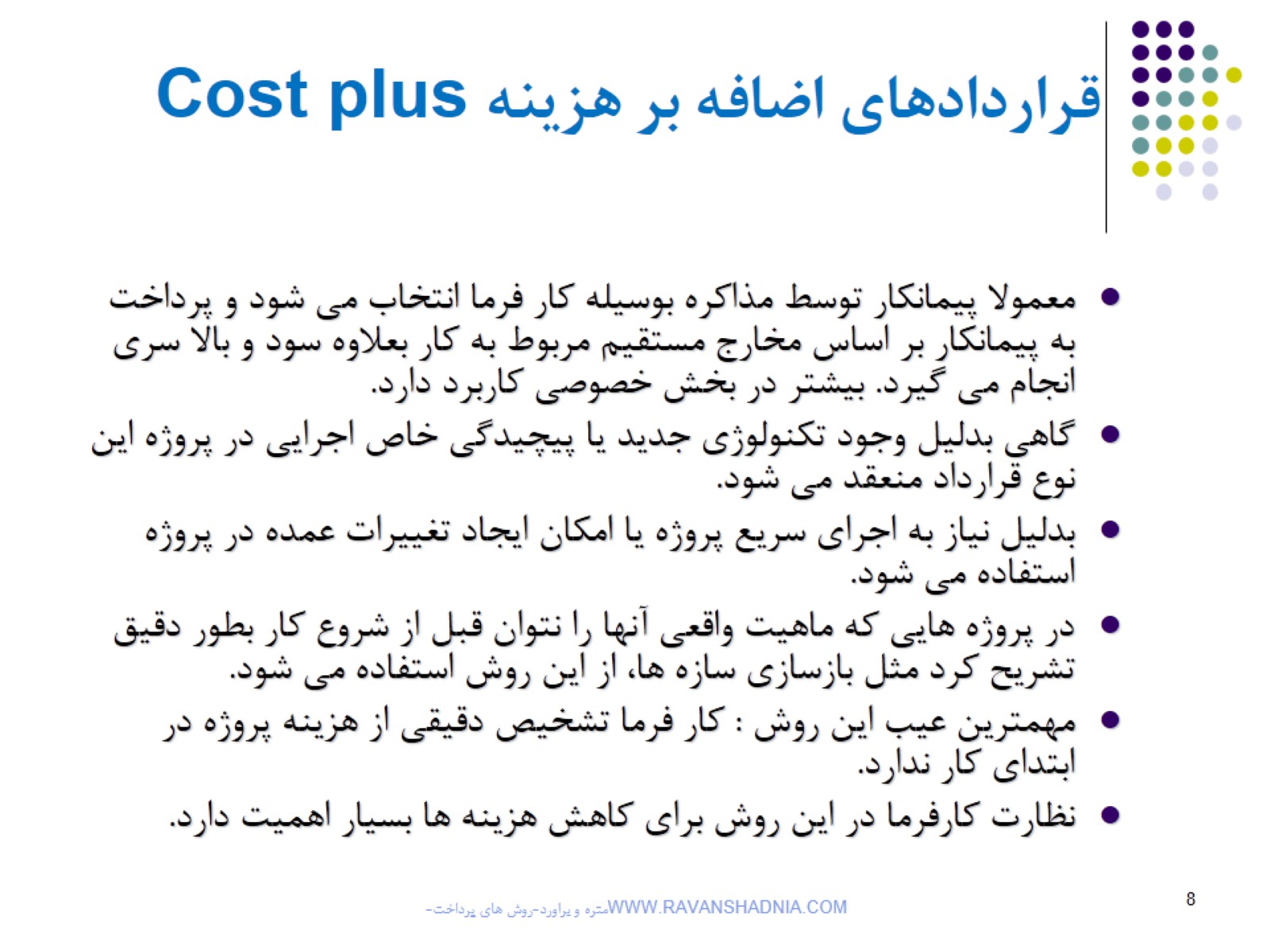 قراردادهاي اضافه بر هزينه Cost plus
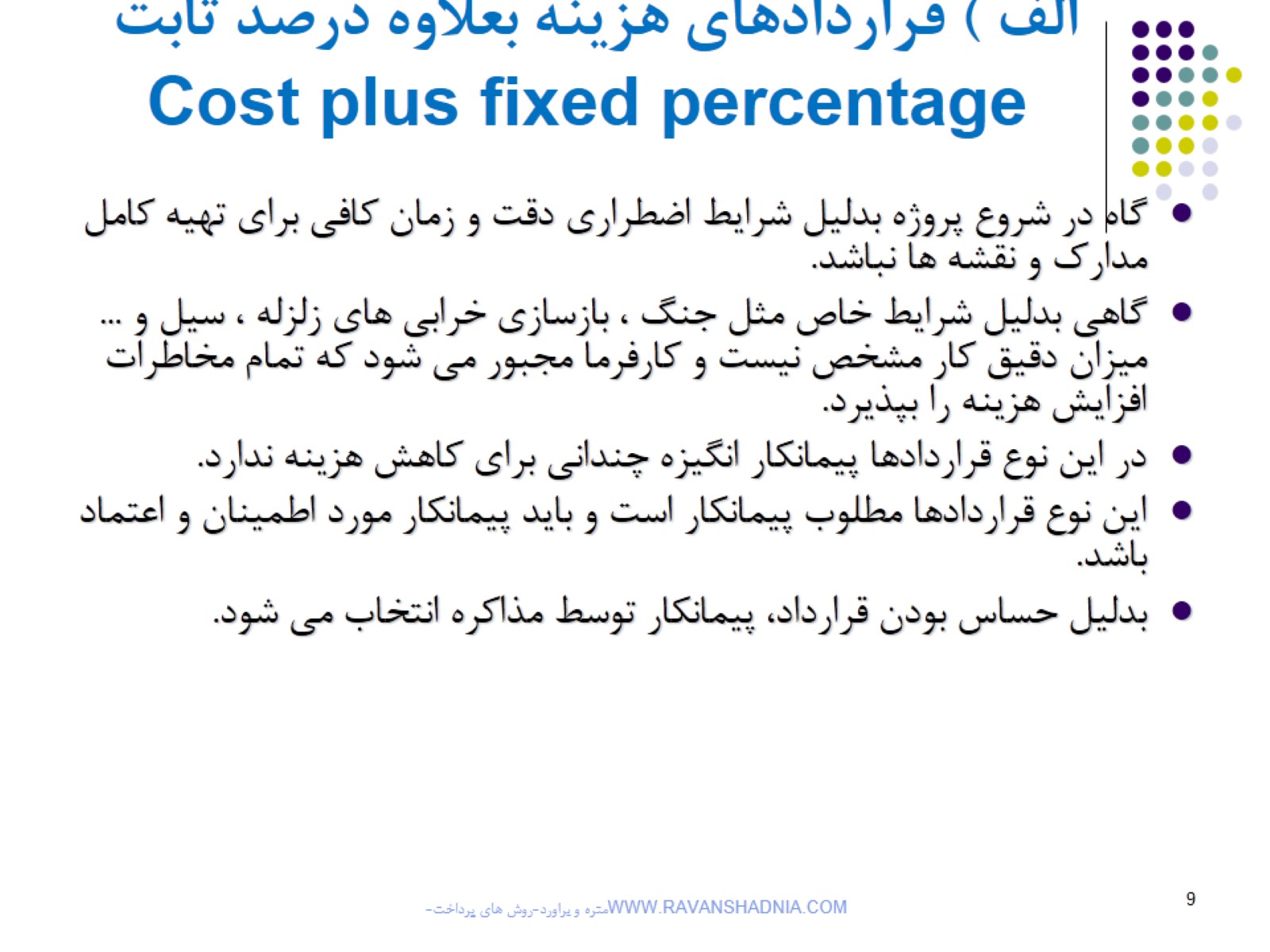 الف ) قراردادهاي هزينه بعلاوه درصد ثابت Cost plus fixed percentage
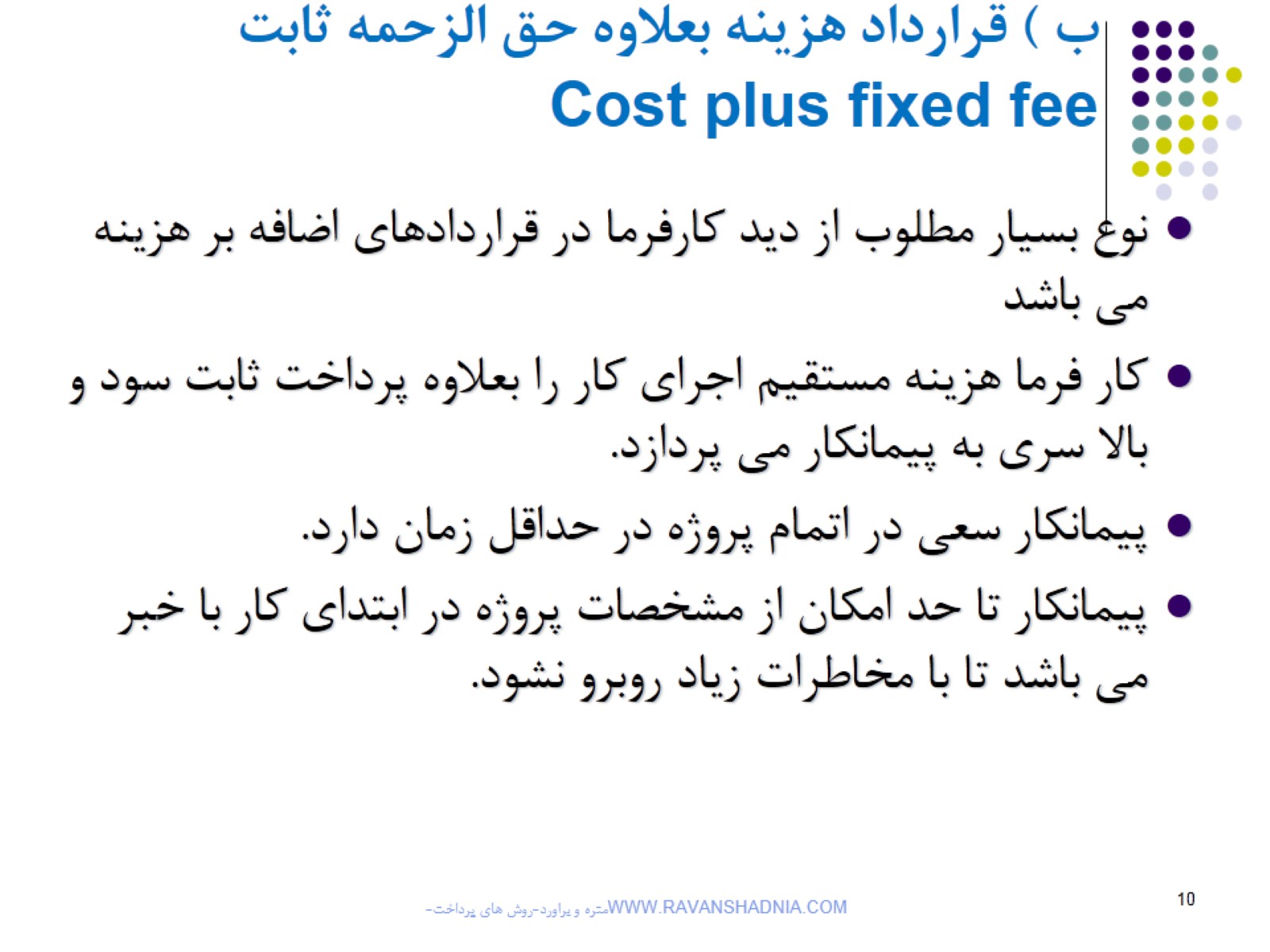 ب ) قرارداد هزينه بعلاوه حق الزحمه ثابت Cost plus fixed fee
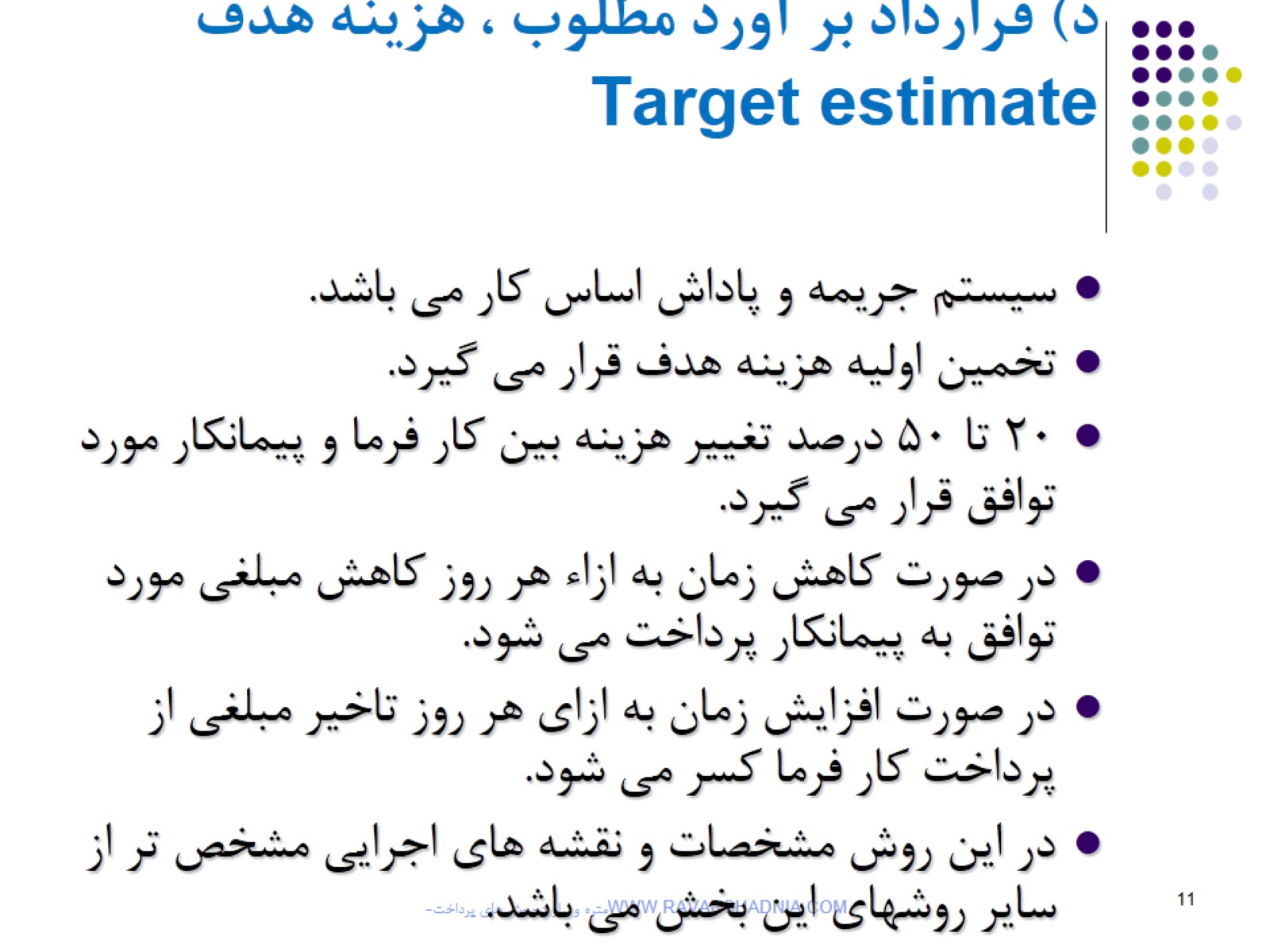 د) قرارداد بر آورد مطلوب ، هزينه هدف Target estimate
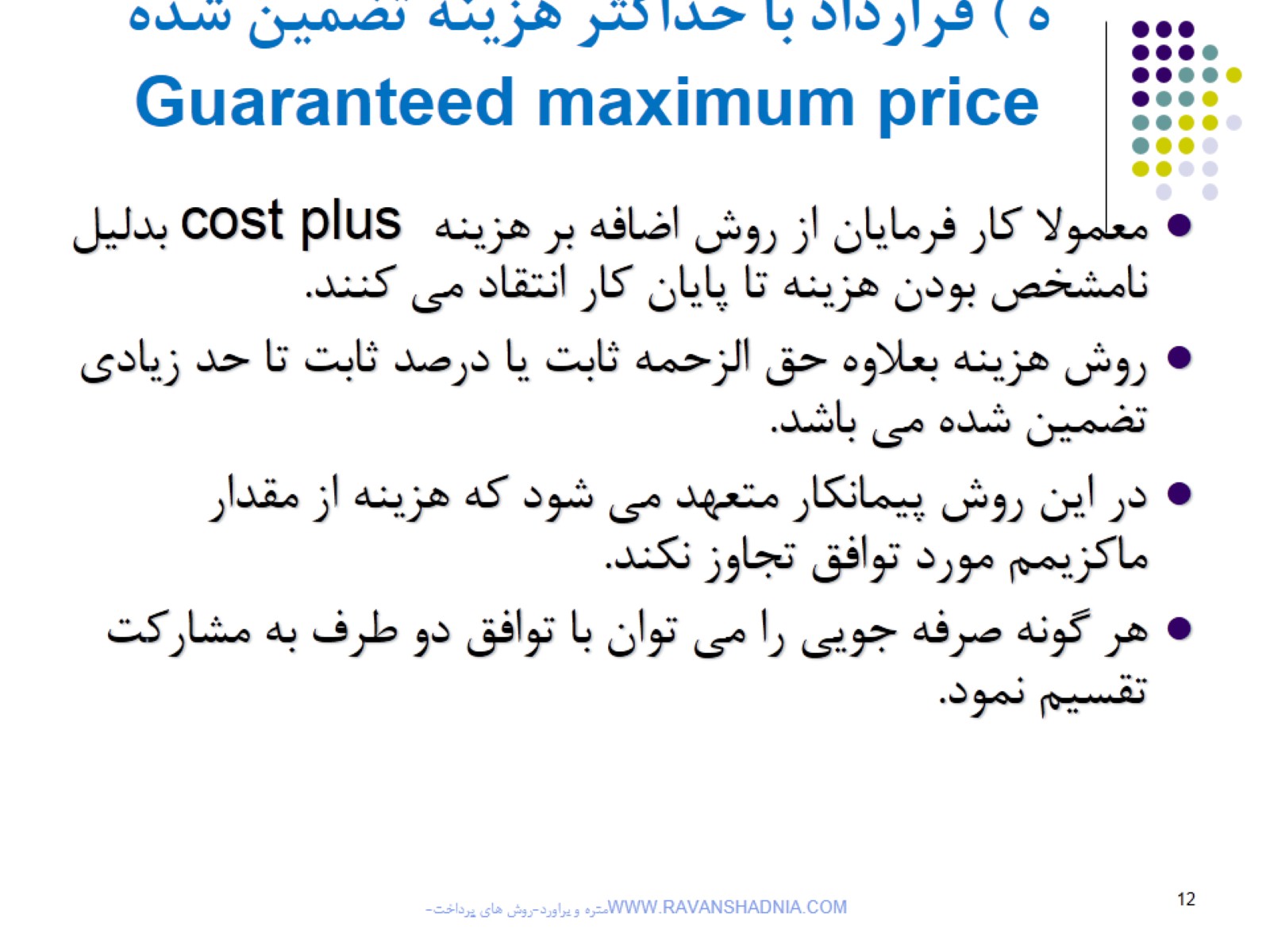 ه ) قرارداد با حداکثر هزينه تضمين شدهGuaranteed maximum price
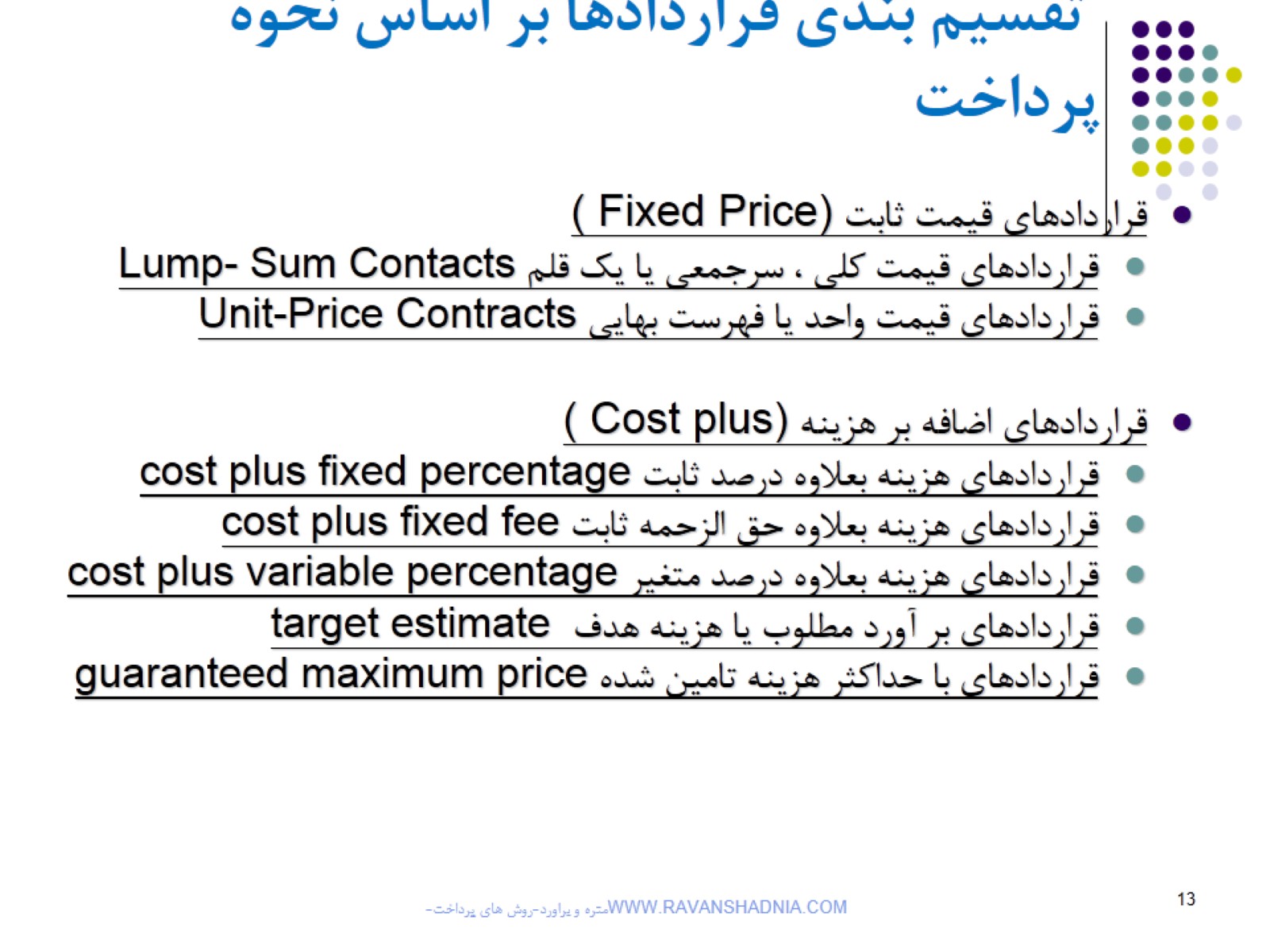 تقسيم بندي قراردادها بر اساس نحوه پرداخت
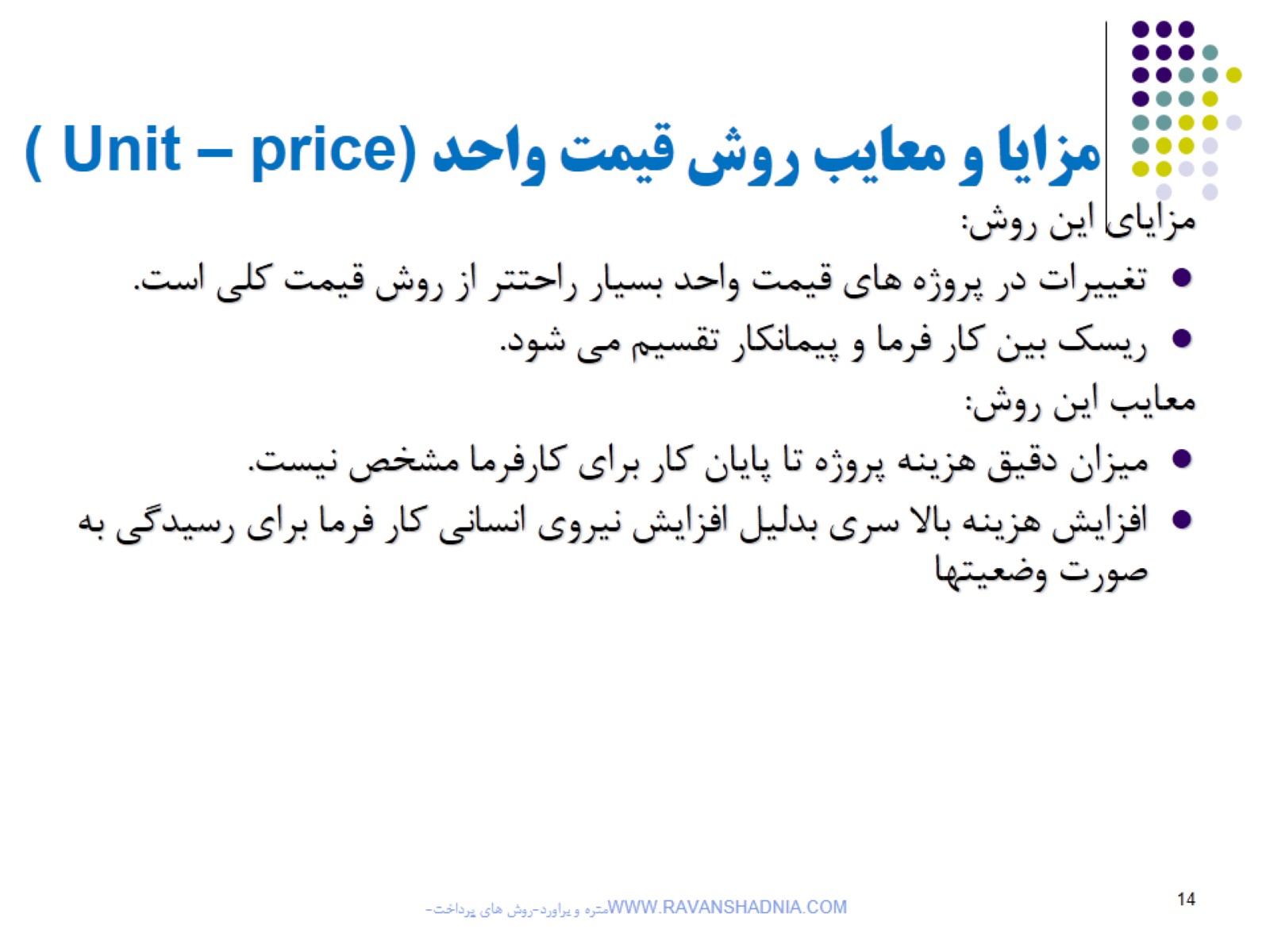 مزايا و معايب روش قيمت واحد ( Unit – price)
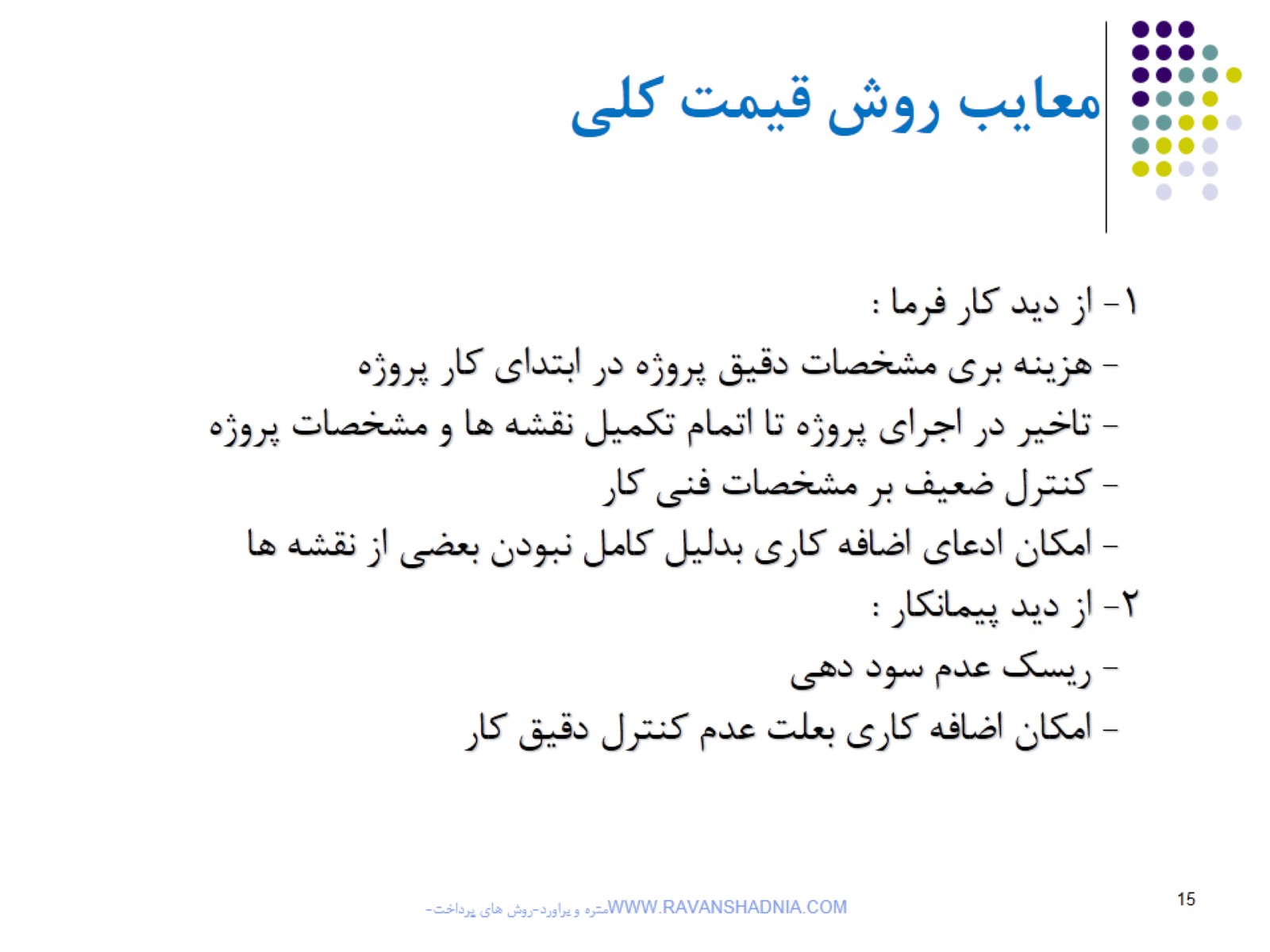 معايب روش قيمت کلي
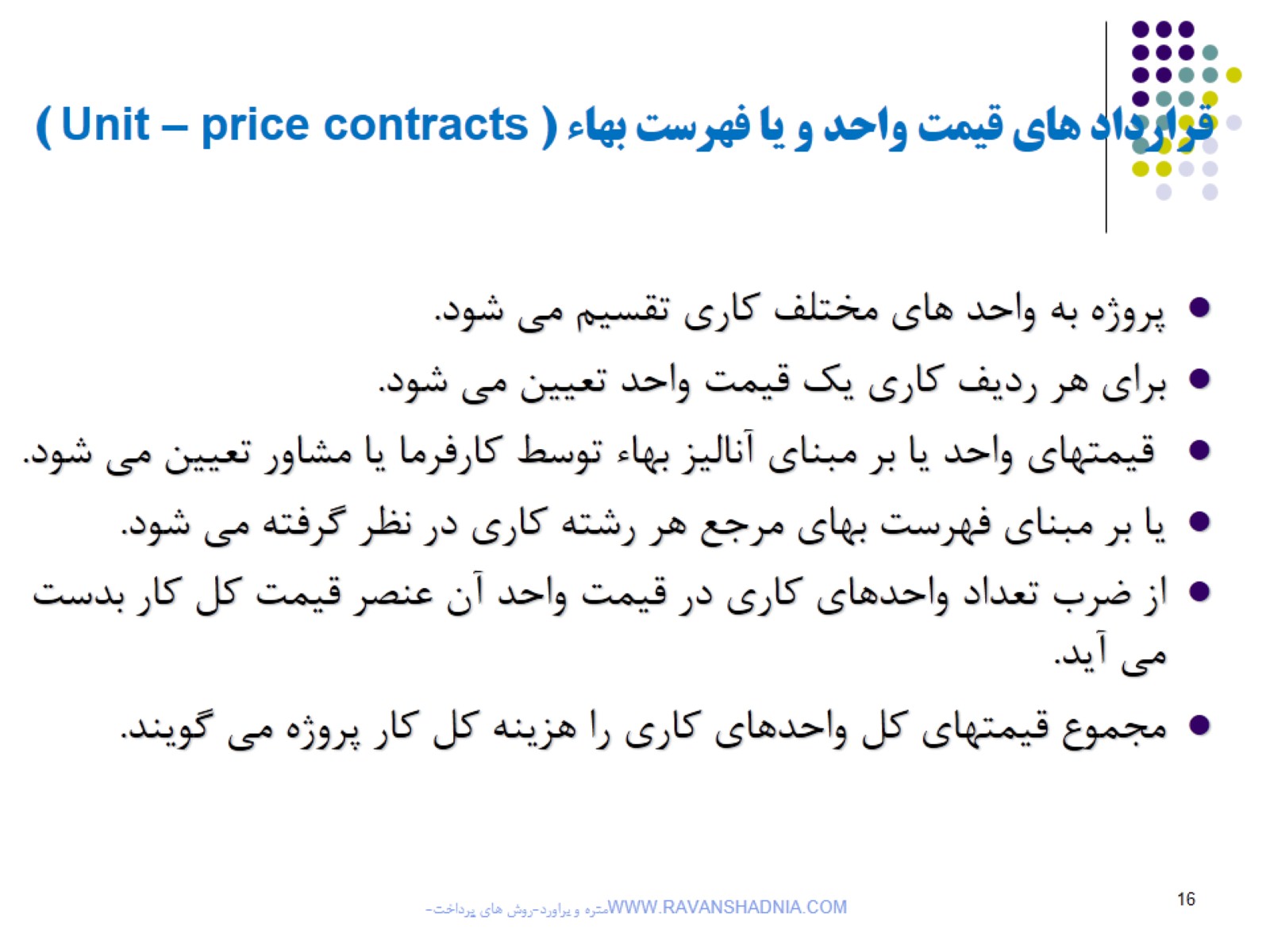 قرارداد هاي قيمت واحد و يا فهرست بهاء ( Unit – price contracts )
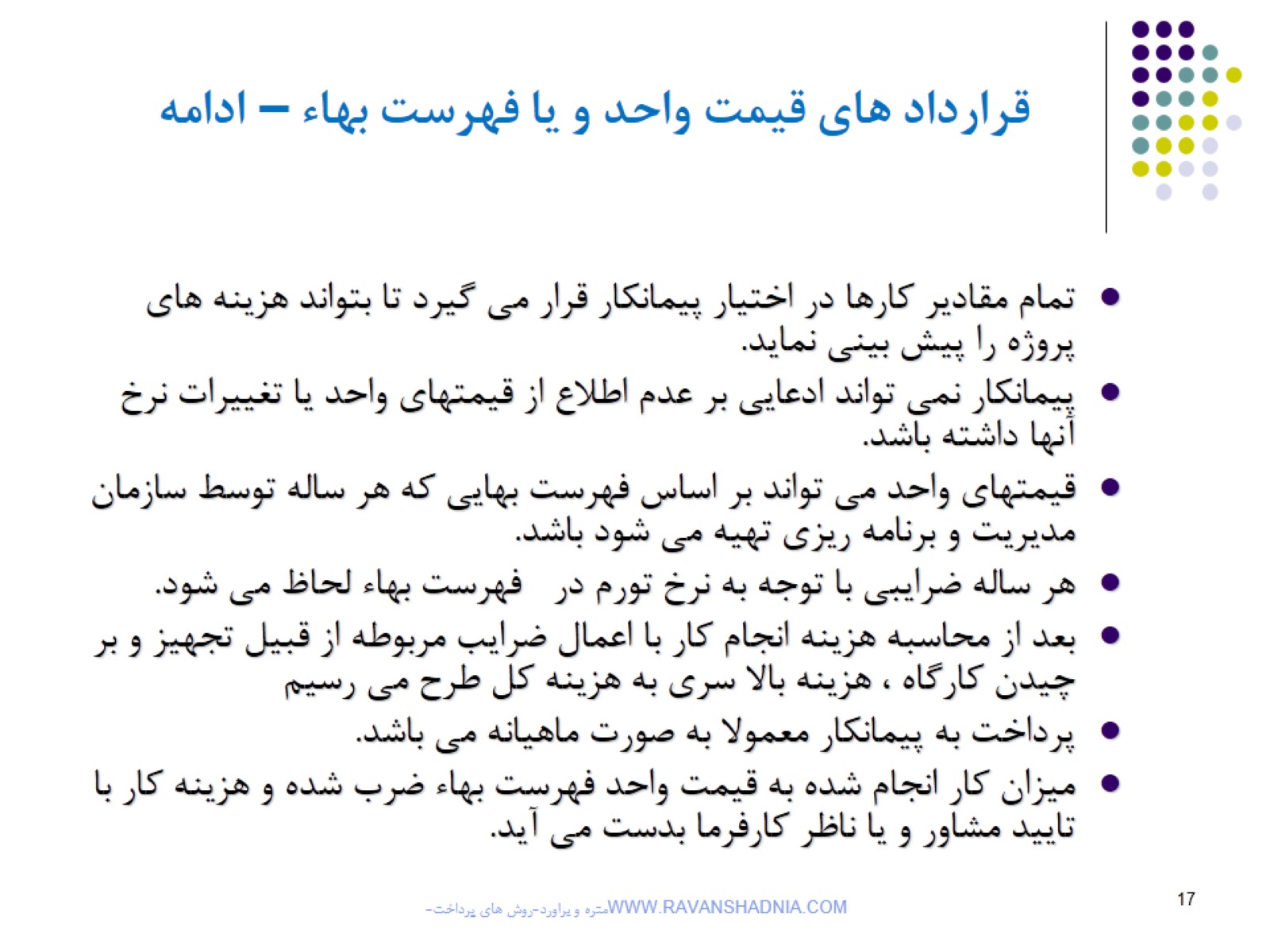 قرارداد هاي قيمت واحد و يا فهرست بهاء – ادامه
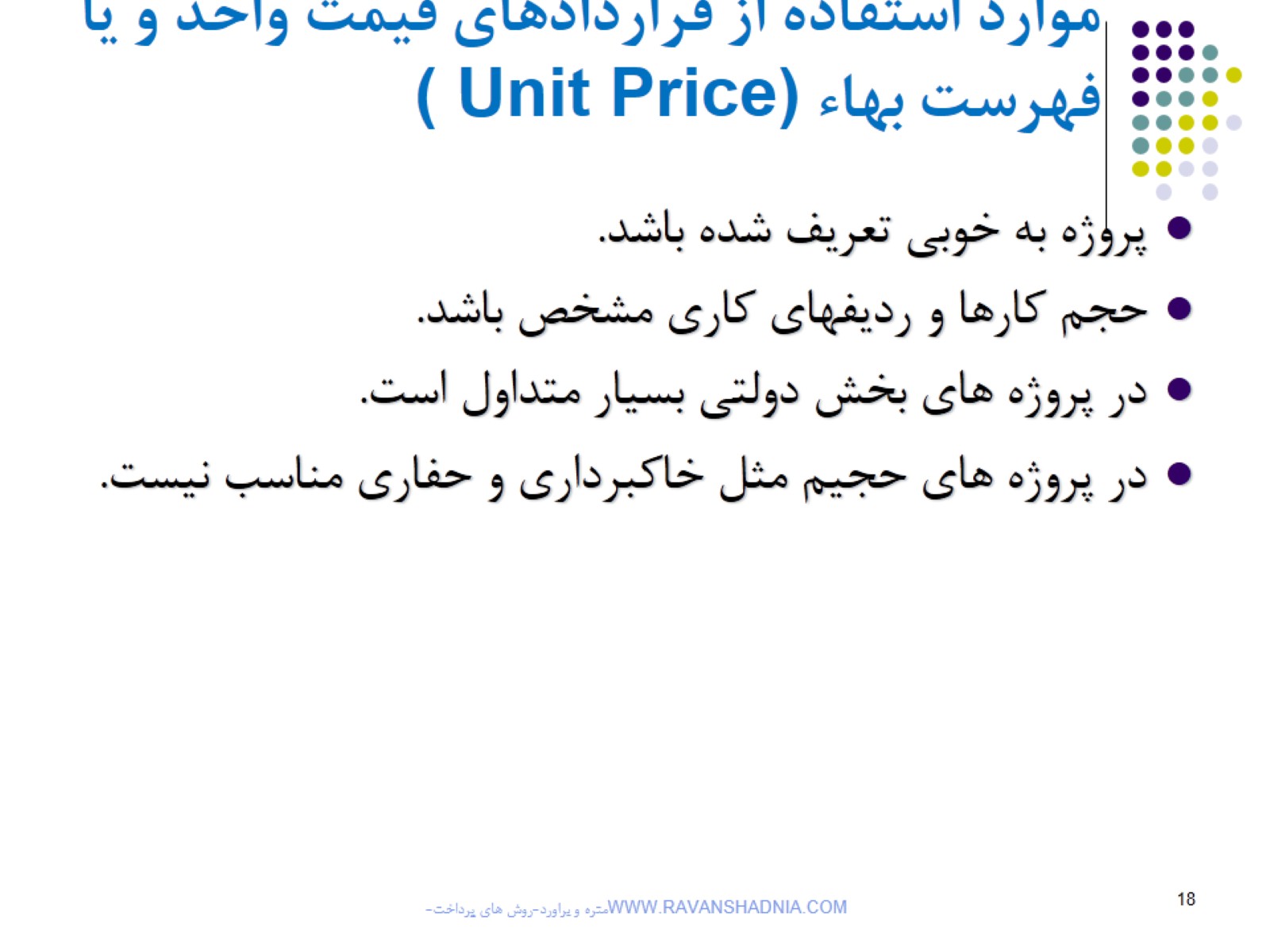 موارد استفاده از قراردادهاي قيمت واحد و يا فهرست بهاء ( Unit Price)
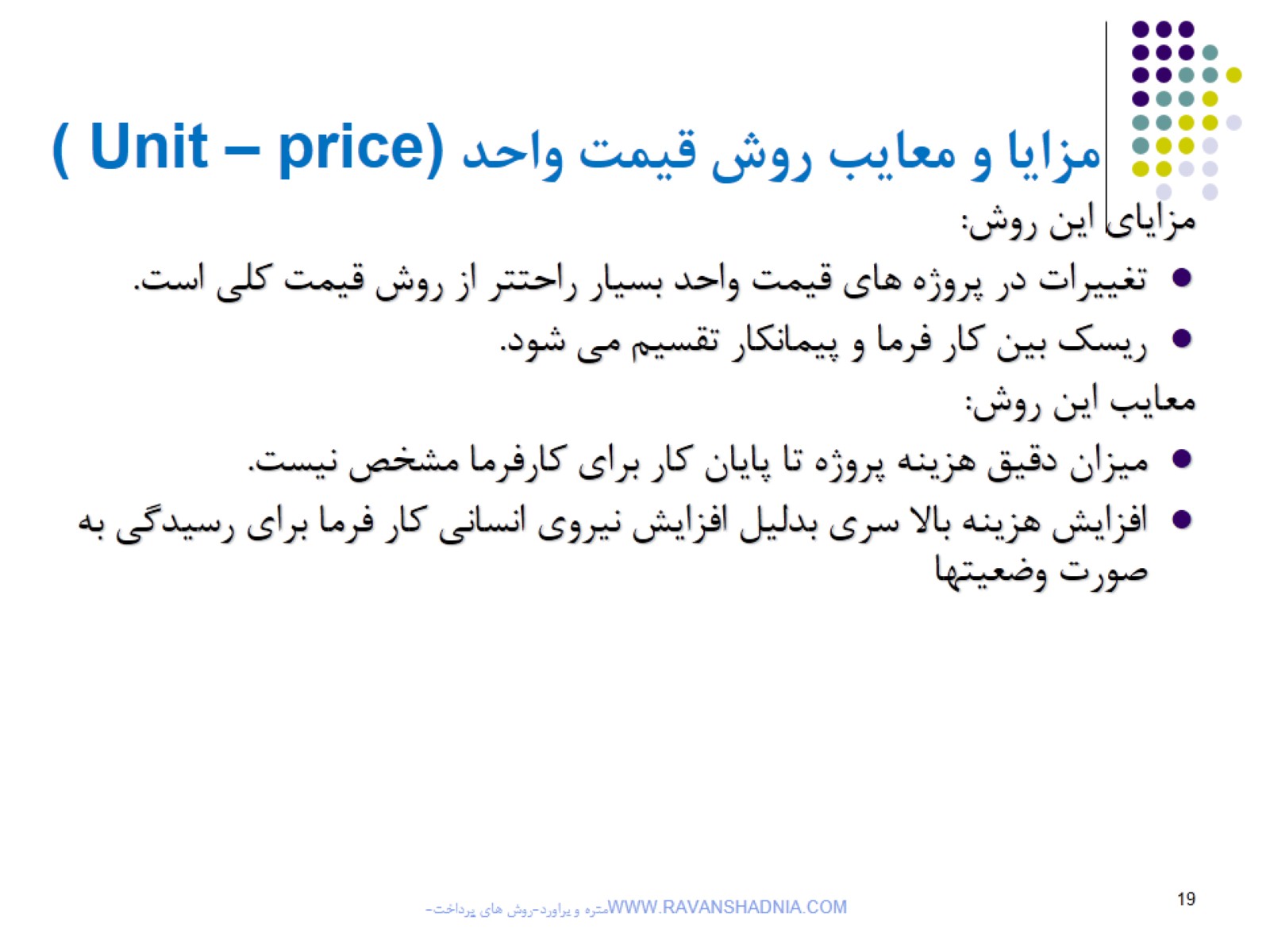 مزايا و معايب روش قيمت واحد ( Unit – price)
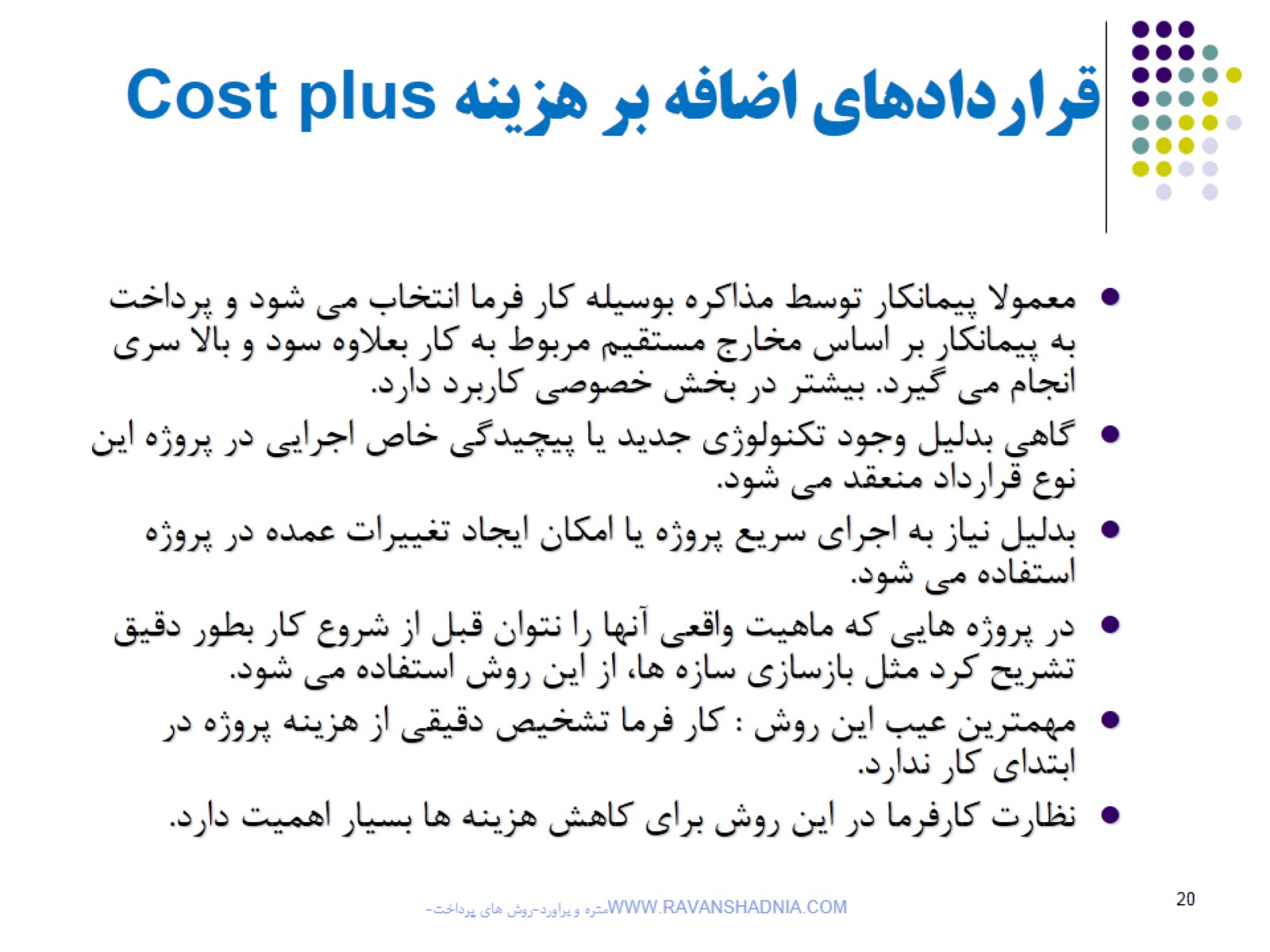 قراردادهاي اضافه بر هزينه Cost plus
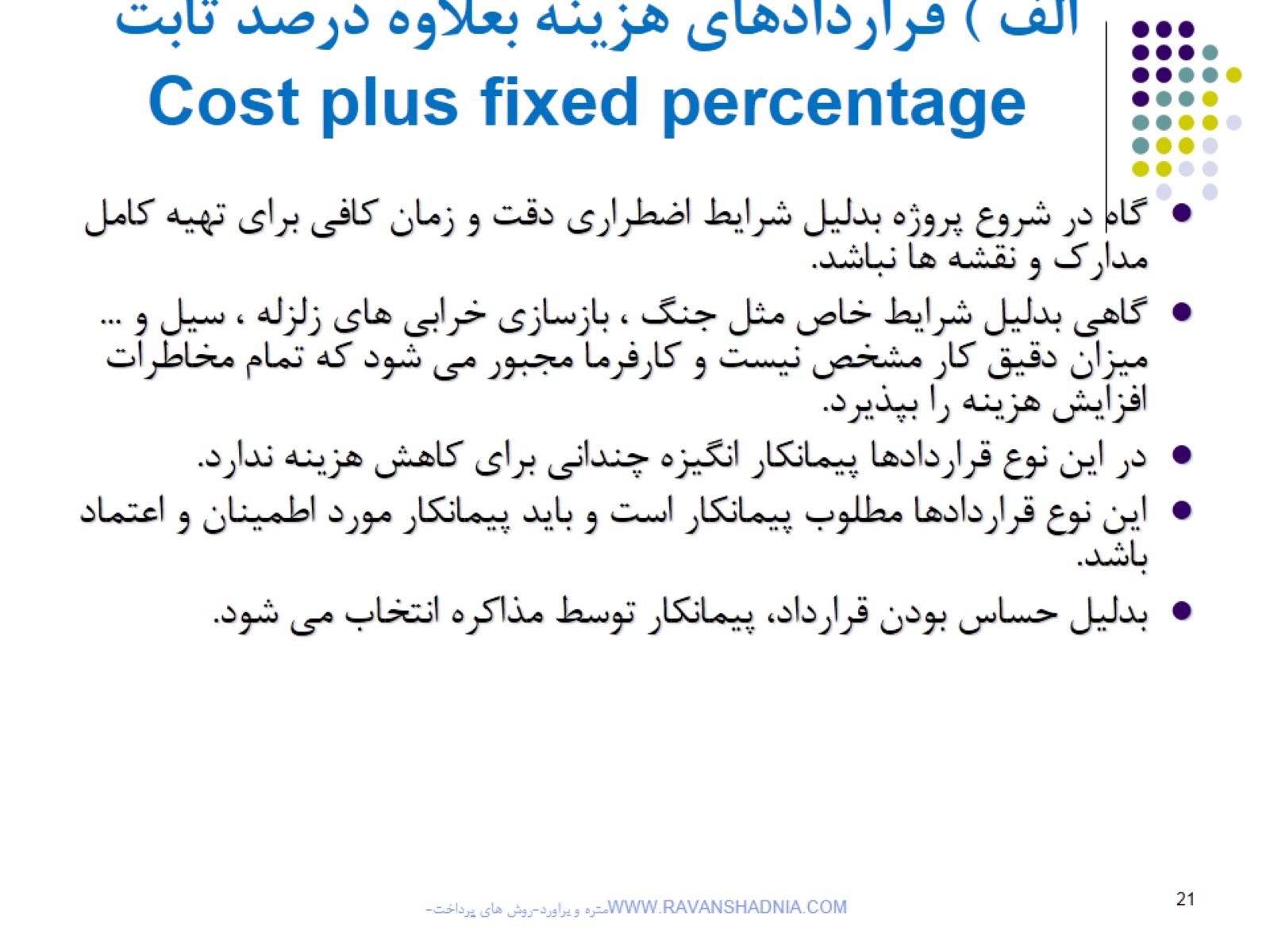 الف ) قراردادهاي هزينه بعلاوه درصد ثابت Cost plus fixed percentage
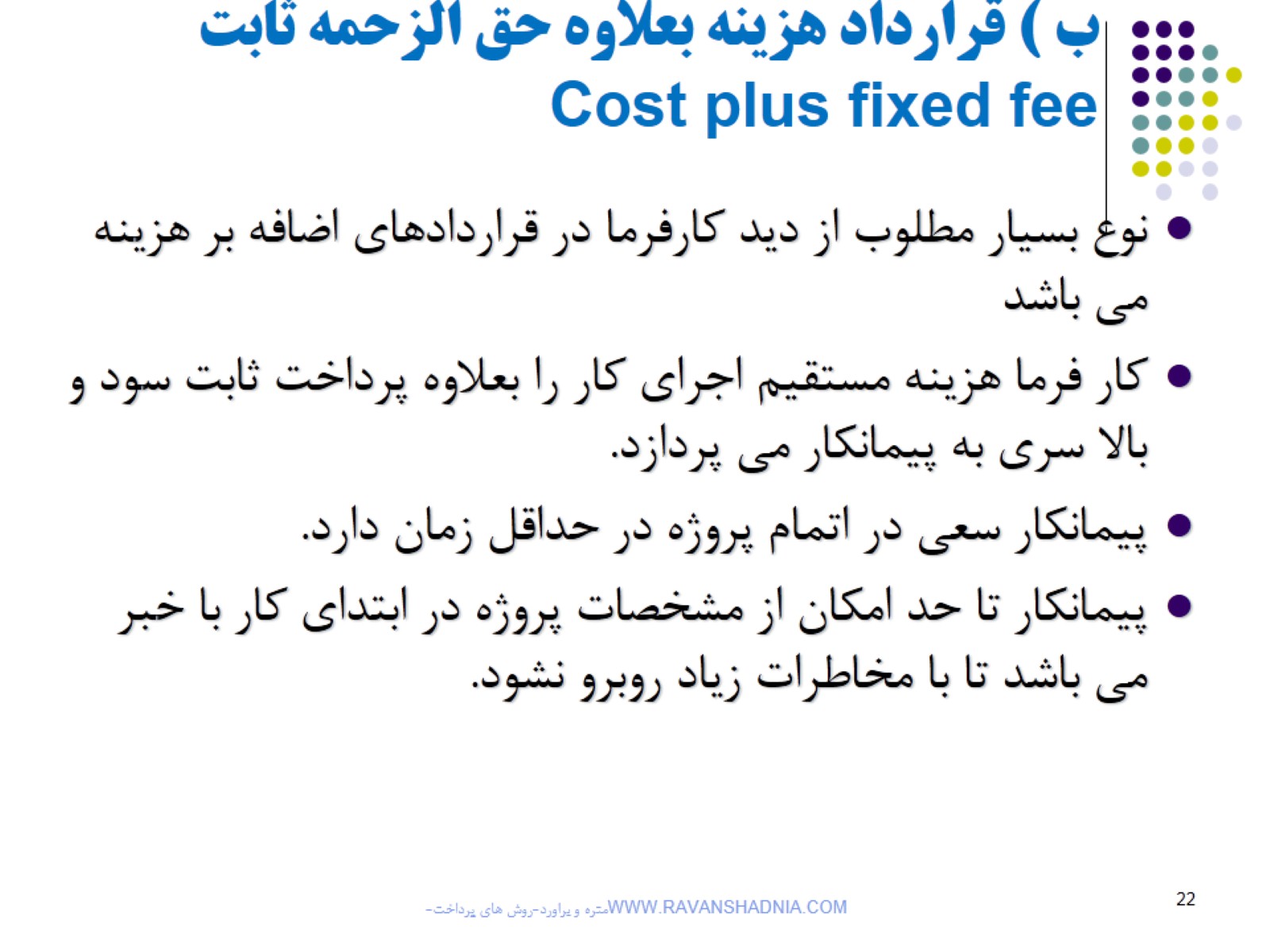 ب ) قرارداد هزينه بعلاوه حق الزحمه ثابت Cost plus fixed fee
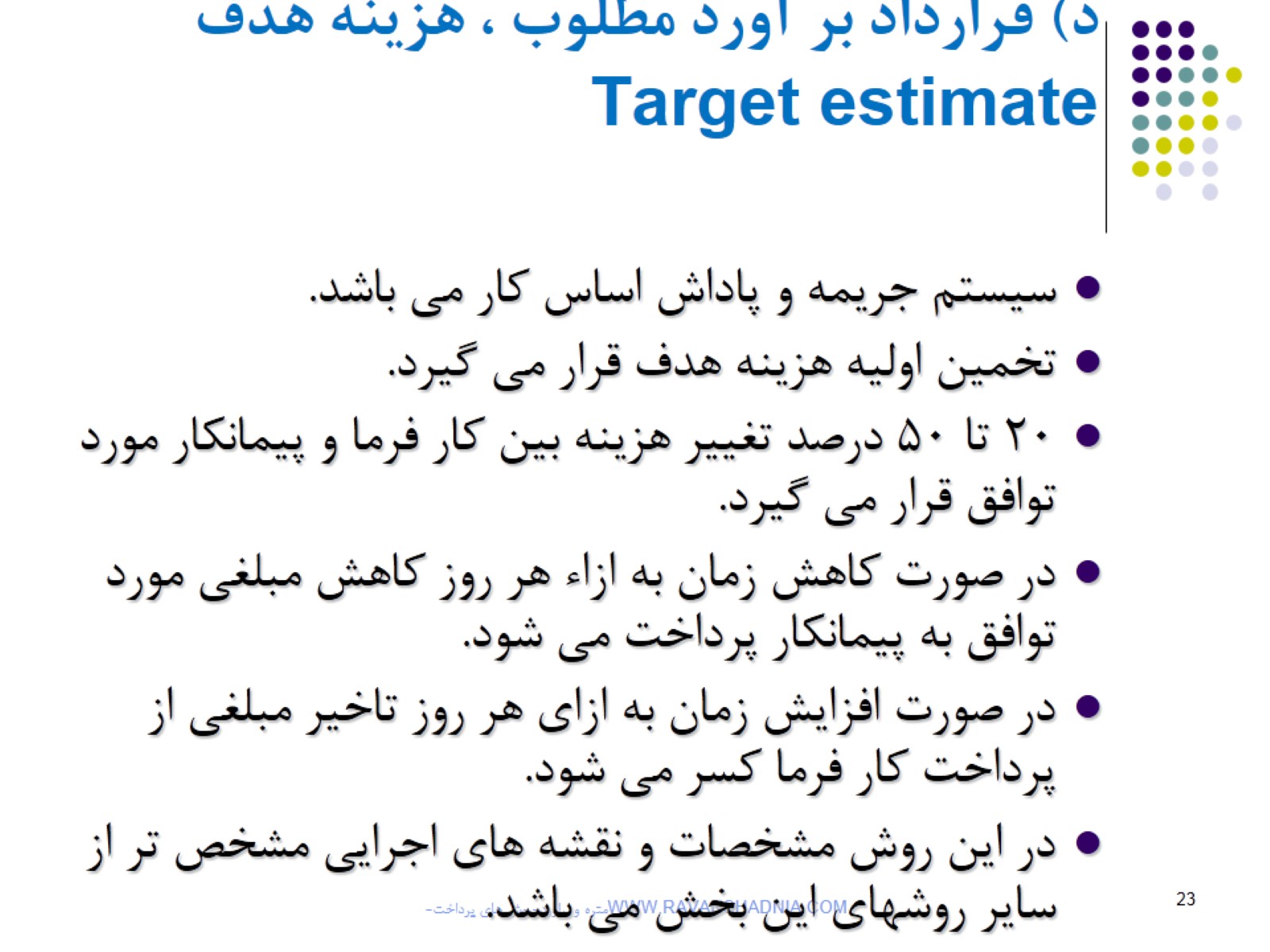 د) قرارداد بر آورد مطلوب ، هزينه هدف Target estimate
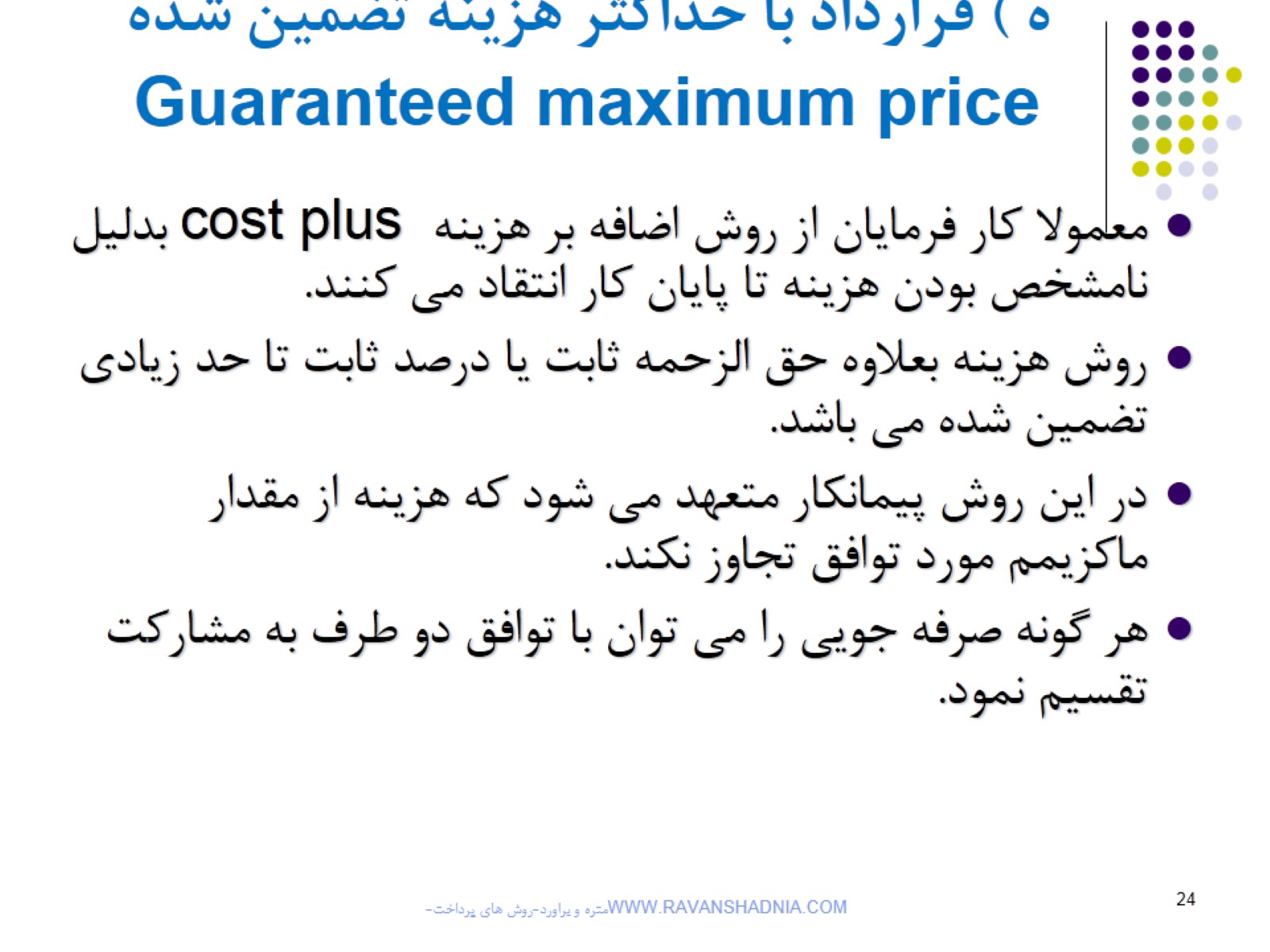 ه ) قرارداد با حداکثر هزينه تضمين شدهGuaranteed maximum price
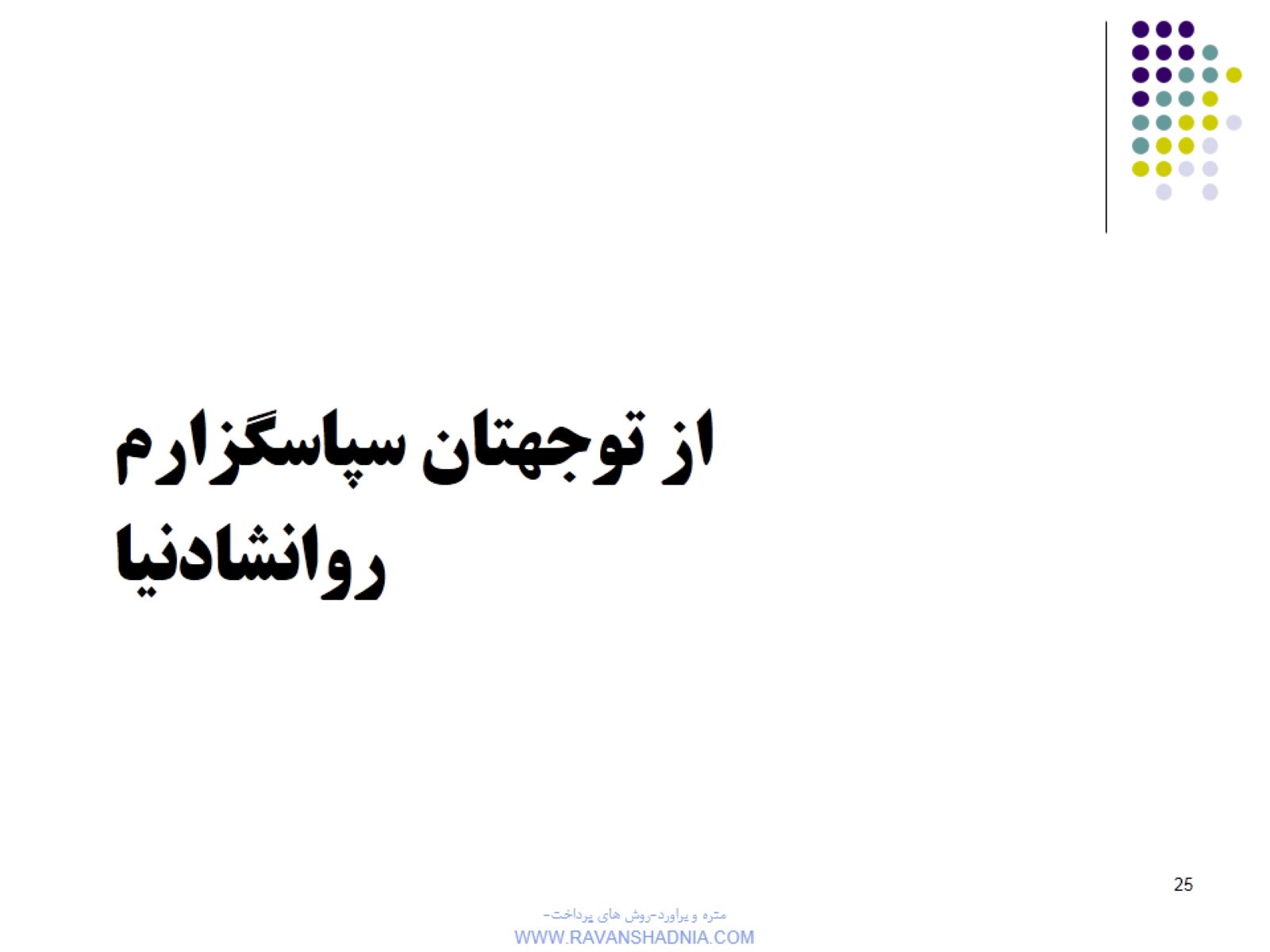